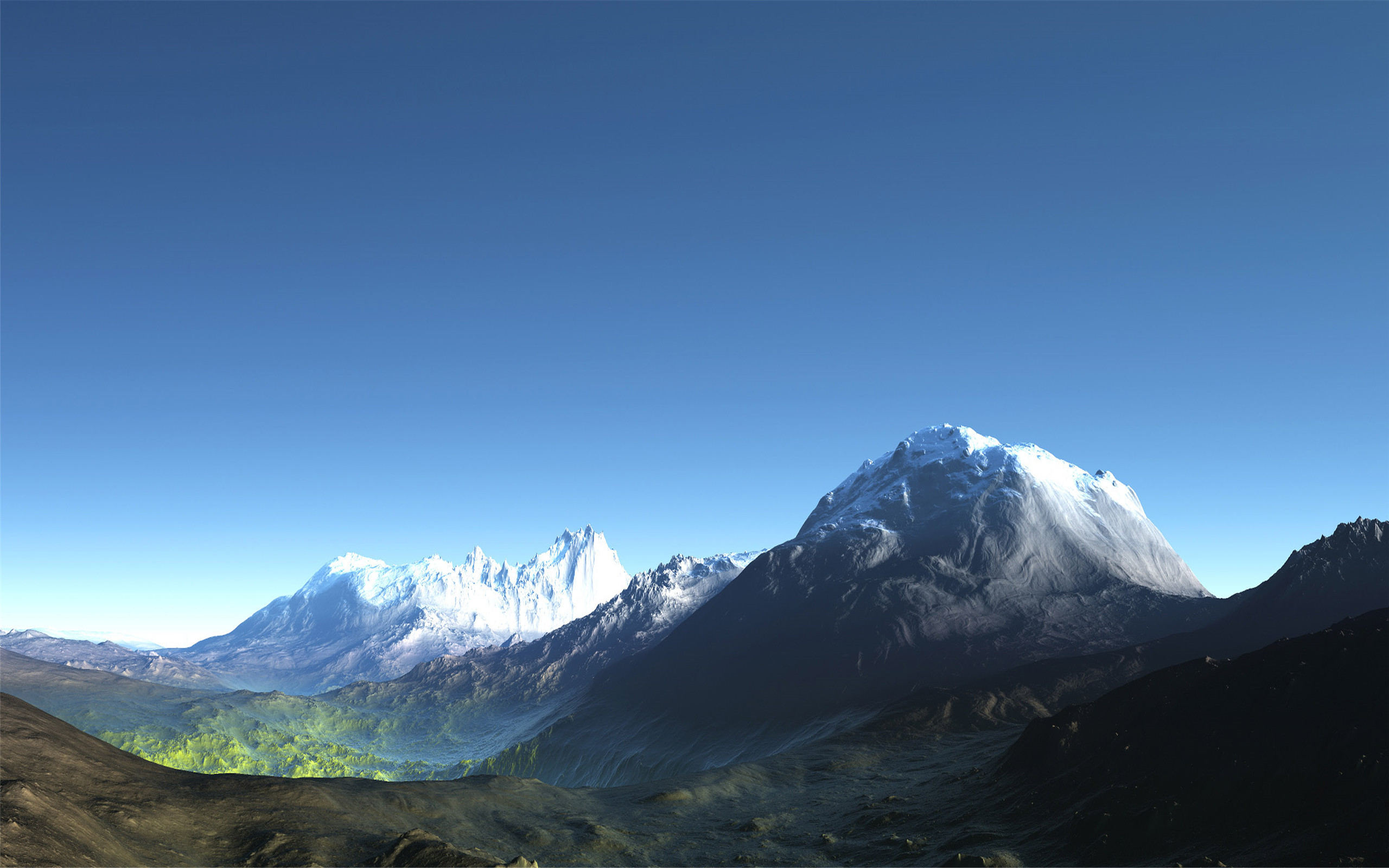 Lanks
江苏郎克斯智能工业科技有限公司
重庆郎克斯科技有限公司
公司简介|About Us
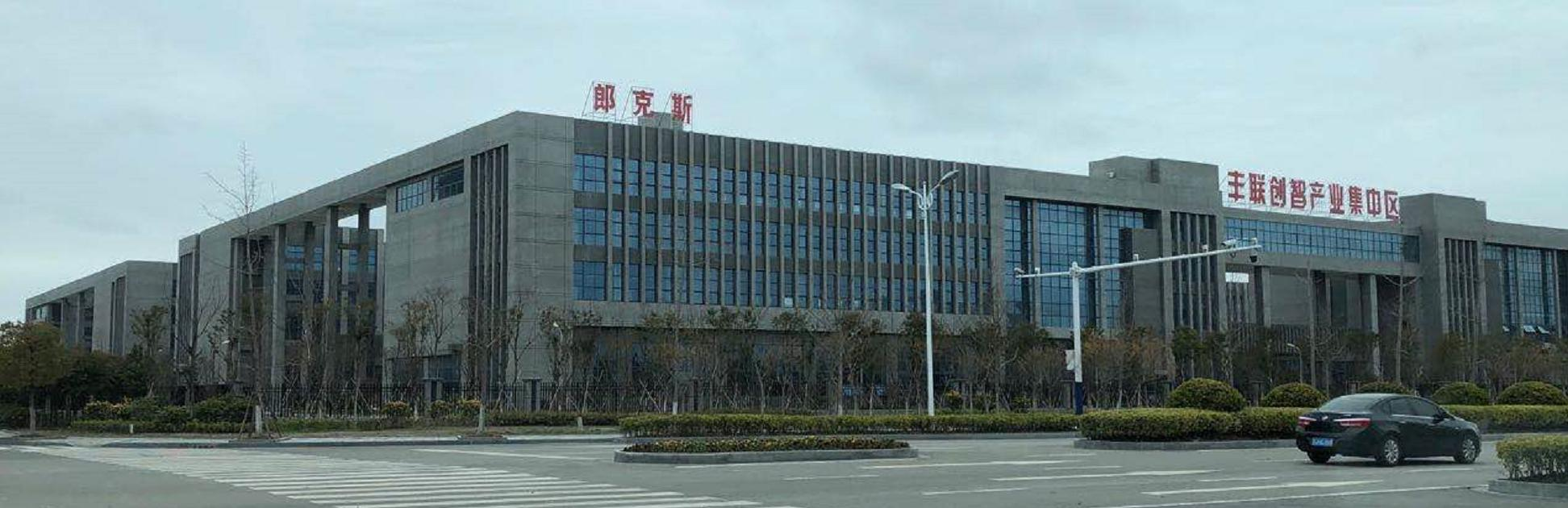 公司概述 :
创立于2011年，经深耕10年锻造业发展，2020年十年磨一剑延伸金属锻造及配套精密CNC加工，郎克斯已逐步在苏州，盐城，重庆建立了生产智能制造基地，形成在3C，汽车散热，芯片散热，医疗等领域服务能力，成为国内金属制造业生产企业之一；
郎克斯主要产品被广泛应用3C、家用电器、LED灯具、电子电器、医疗等领域。并与关联企业开展了新材料研发、高性能高分子材料、3C行业金属结构件与精密加工，智能制造，人工智能等新兴科技领域的产业布局
发展历程|History
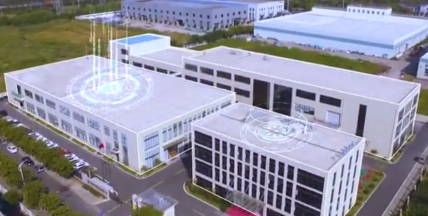 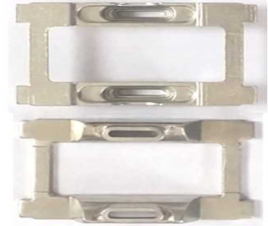 2016年锻压模具工厂
2011年东莞工厂
Forging Die Factory
2013年苏州刀具工厂
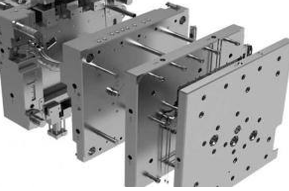 冲锻压零件加工
Punch forging parts processing
Suzhou Tool Factory
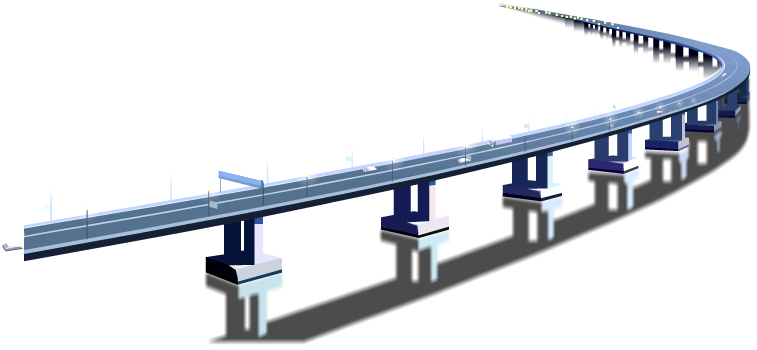 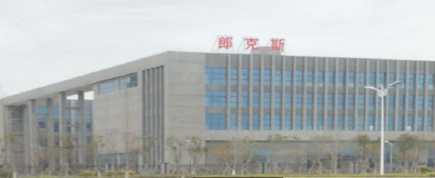 2019年锻压二期
Forging and pressing phase II factory
2020年盐城工厂
2018年锻压工厂
Yancheng factory
Forging factory
2021年重庆工厂
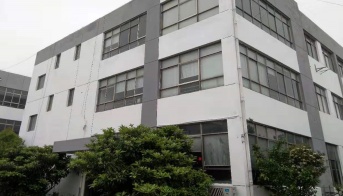 Chongqing factory
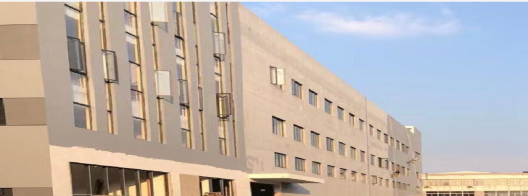 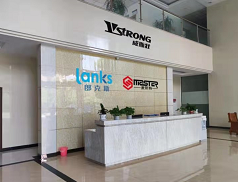 文化理念|Culture
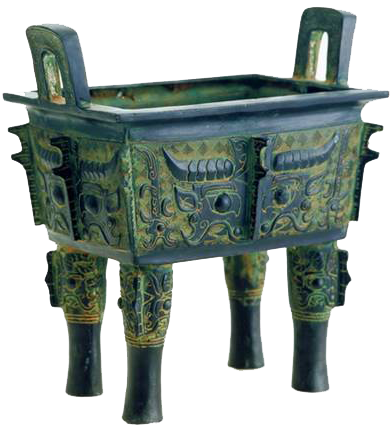 公司愿景
价值观
公司使命
质量方针
精益求精、服务至上、 持续改进
Keep improving, service first, continuous improvement
成为3C行业最具有影响力的精密零件提供商
To become the most influential supplier of precision parts in 3C industry
付出、包容、喜悦、成长
Giving, tolerance, joy and growth
透过产品服务,传播工匠精神,促进客户,员工,股东,社会,自然的和谐成长
Spread the spirit of craftsmanship through products and services, and promote the harmonious growth of customers, employees, shareholders, society and nature
主要客户|Customer
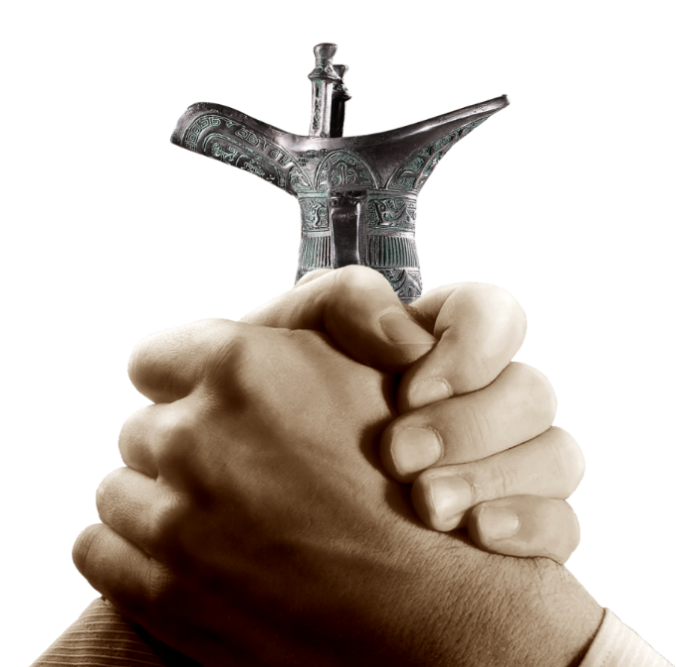 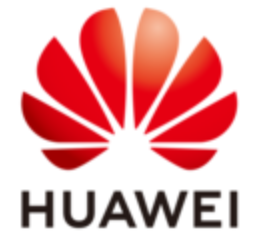 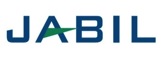 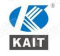 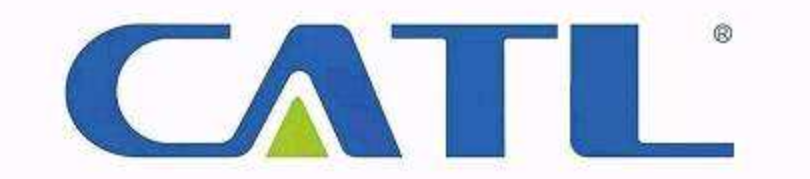 3C消费性电子
汽车散热
智能穿戴
汽车散热
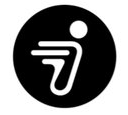 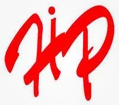 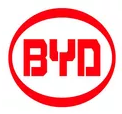 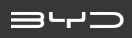 汽车散热
3C消费性电子
智能平衡车
3C消费性电子
总经理
重庆厂区运营副总
盐城厂区运营副总
盐城厂区运营副总
品质部
品质部
技术部
技术部
物控部
生产部
物控部
生产部
财务部
管理部
采购部
营业部
委外/外购
QE/QC/QA
QE/QC/QA
会计/出纳
冲压/CNC/技术
冲压/CNC/技术
总务/人资
PM/售后
PD/ME
PD/ME
PP/仓储
PP/仓储
组织架构|Organization
盐城工厂设备清单|        Facility
EQUIPMENT
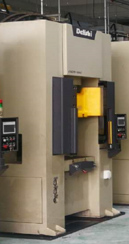 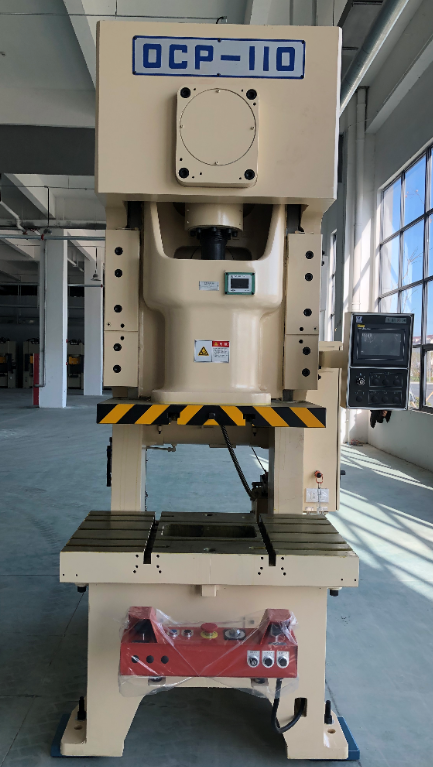 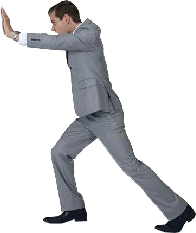 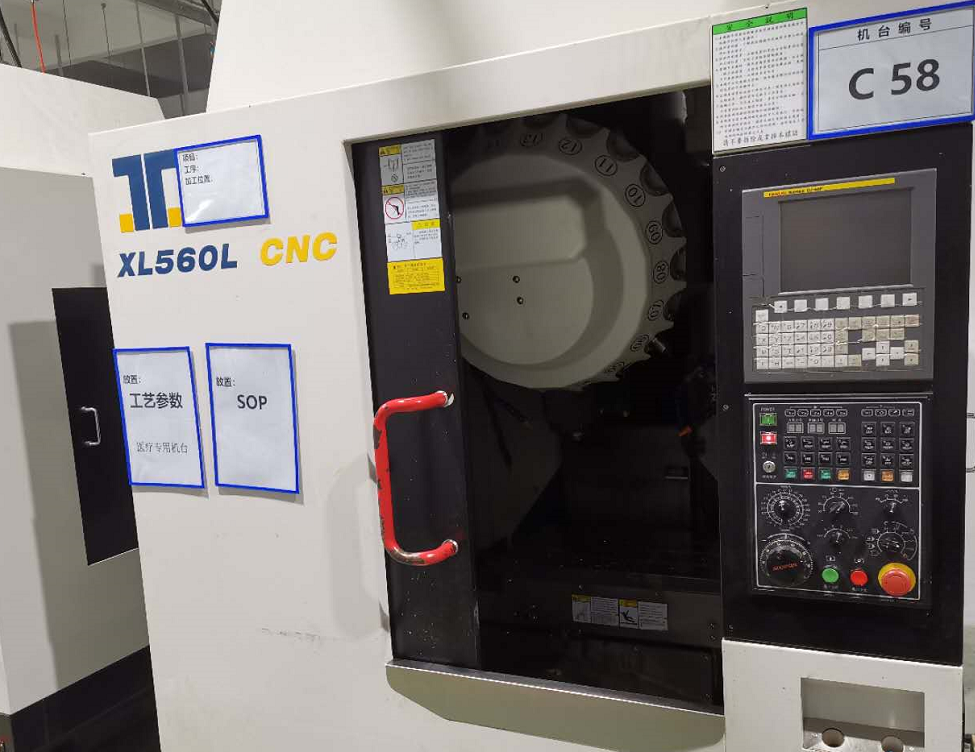 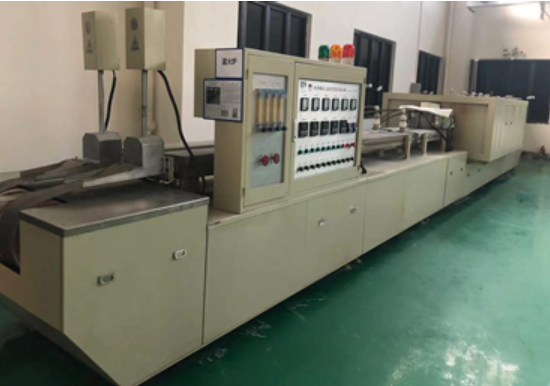 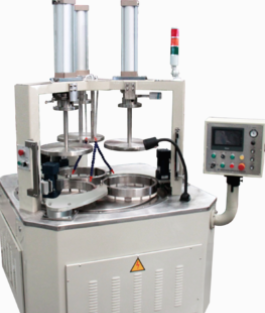 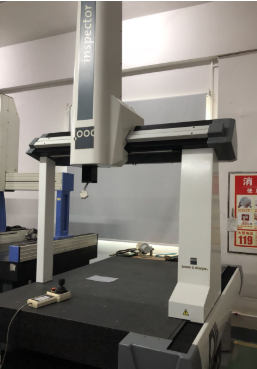 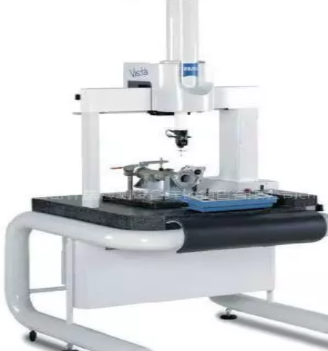 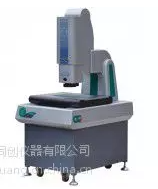 重庆工厂设备清单|        Facility
EQUIPMENT
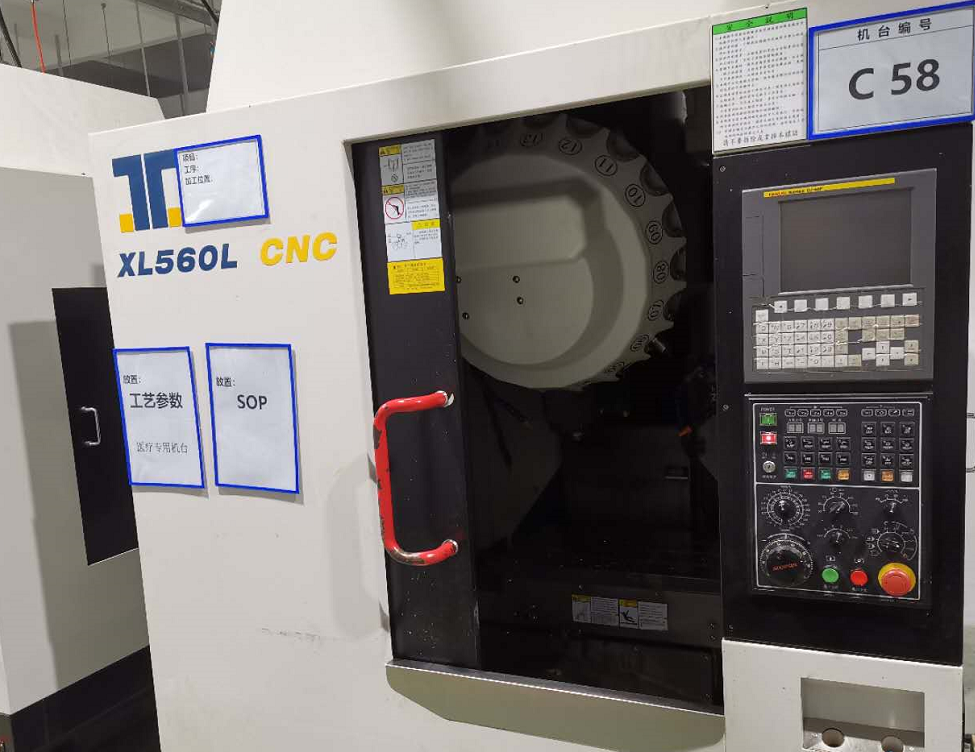 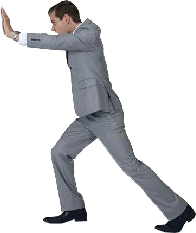 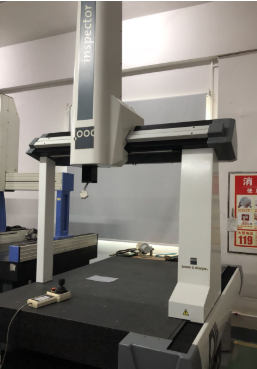 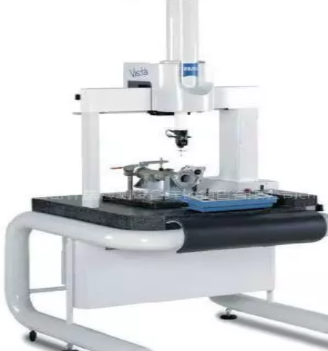 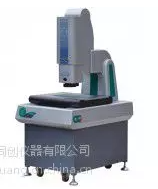 生产能力|Facility
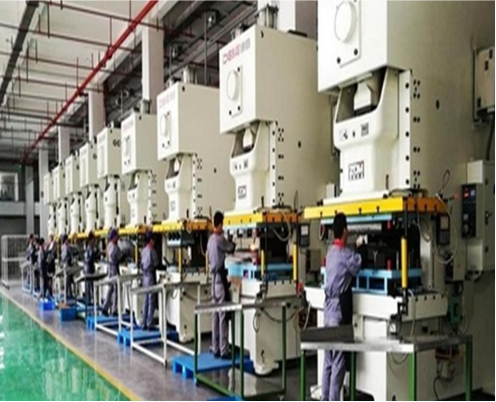 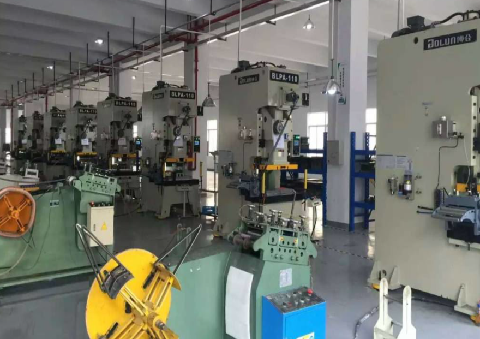 锻压
 110T-500T
冲锻压设备：100台
 产能：80K/D
DDG双面研磨
 DDG：30台
 产能：120K/D
CNC设备 
CNC机台：1200台
 产能：350K/D
Lapping
Lapping设备：18台
产能：300K/D
打磨抛光
 抛光设备：18台
 产能：15K/D
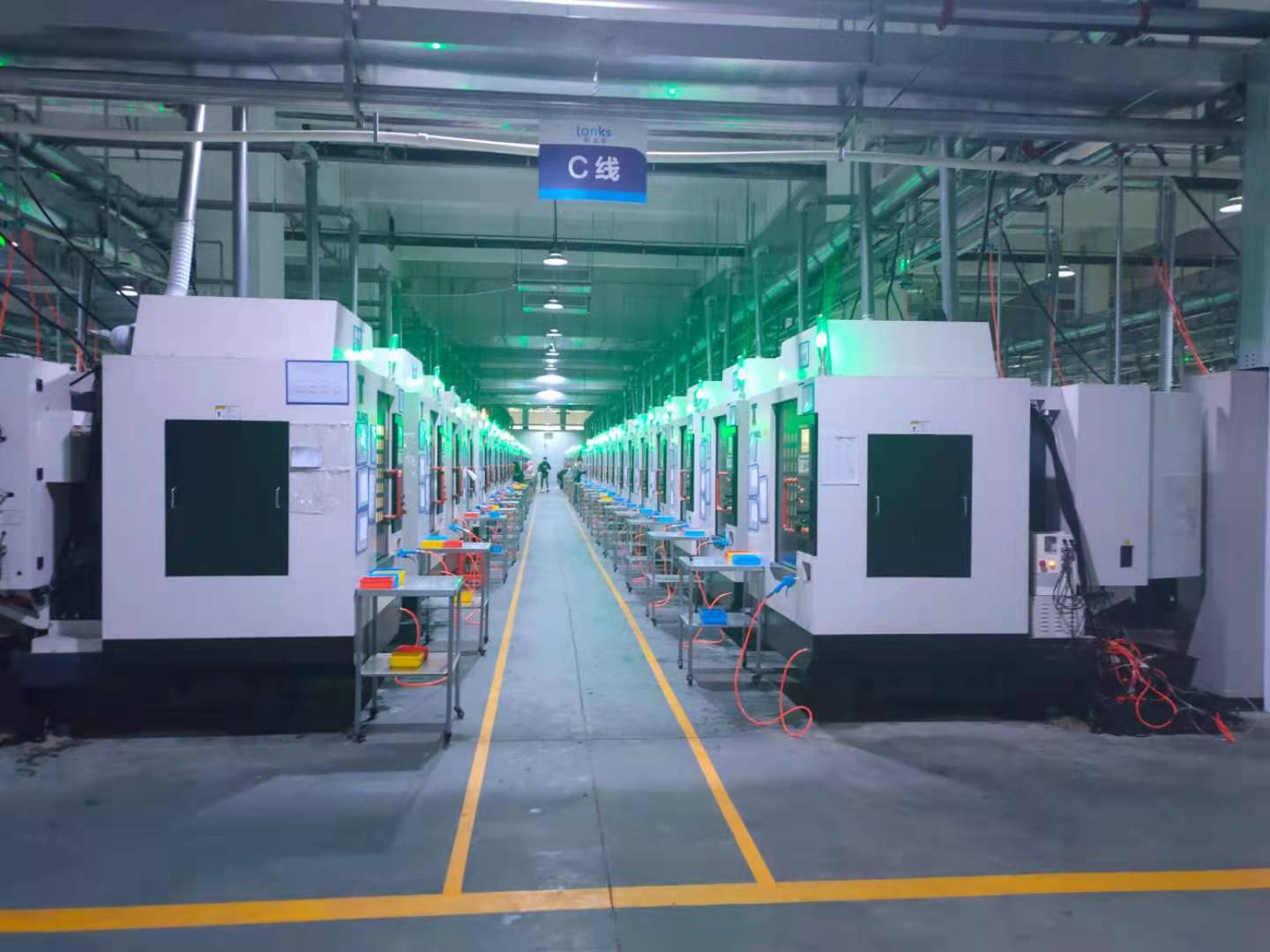 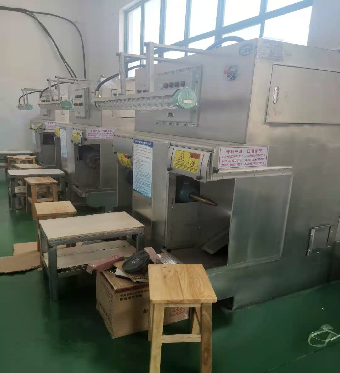 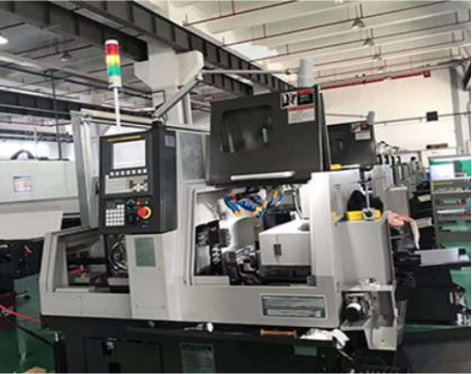 Measuring equipment
测量设备|
工具显微镜
CCD检测
盐雾测试机
硬度计
高温测试机
OMM
CMM
弹力曲线机
生产能力|Product
主要产品月均产量
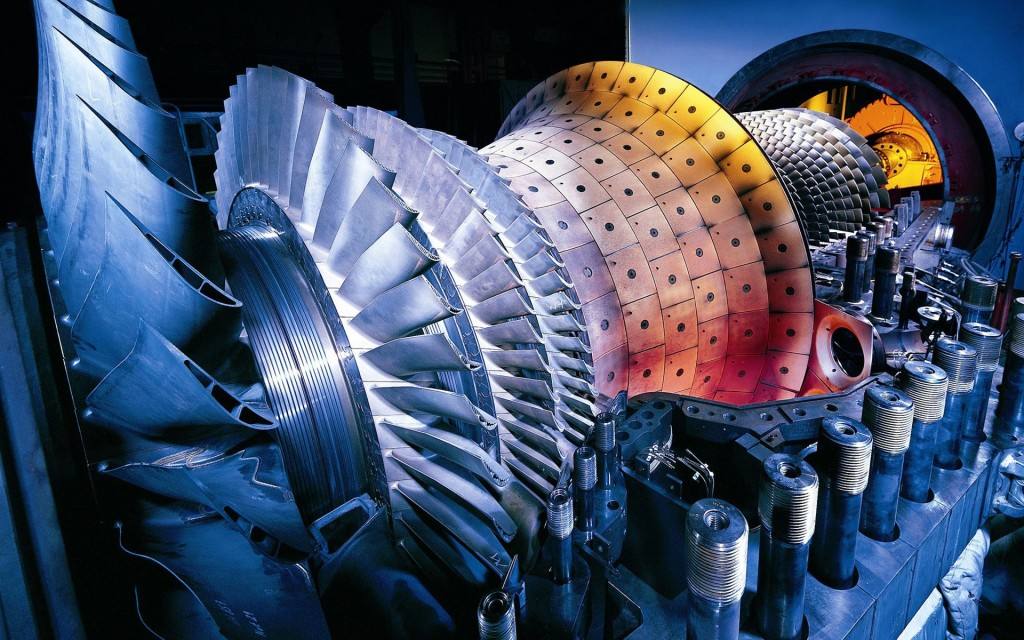 3’000’000PCS
结构件
散热器
200’000PCS
按键
18’000’000PCS
表壳
30’000PCS
弹片
4’500’000PCS
主营产品|Product
手机边框
（ Mobile phone border ）
散热器（ radiator ）
芯片散热件 Chip radiator parts
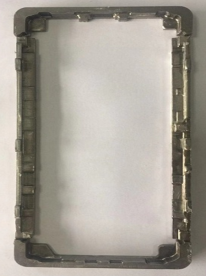 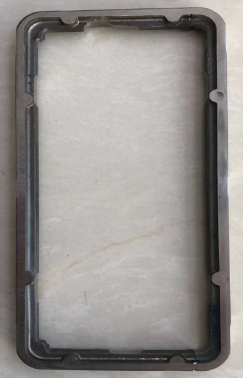 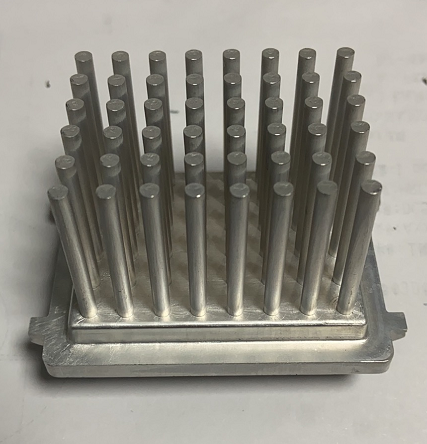 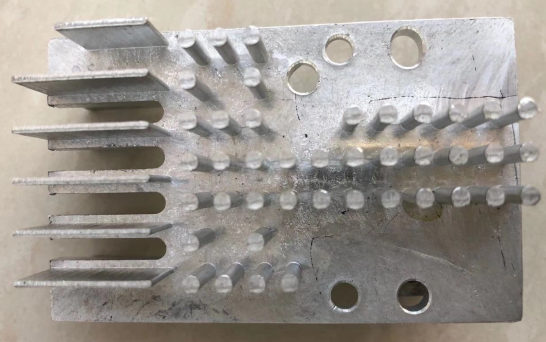 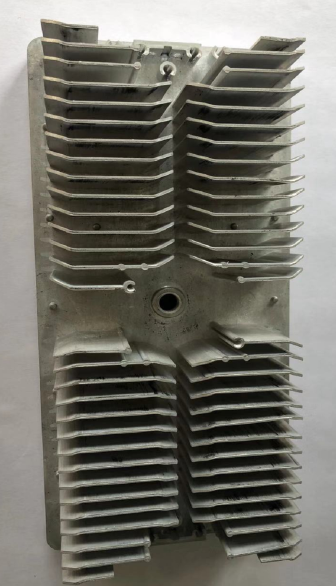 摄像头金属件(Camera hardware ）
智能穿戴（ Smart wear)
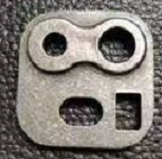 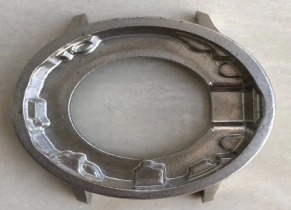 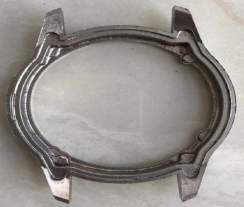 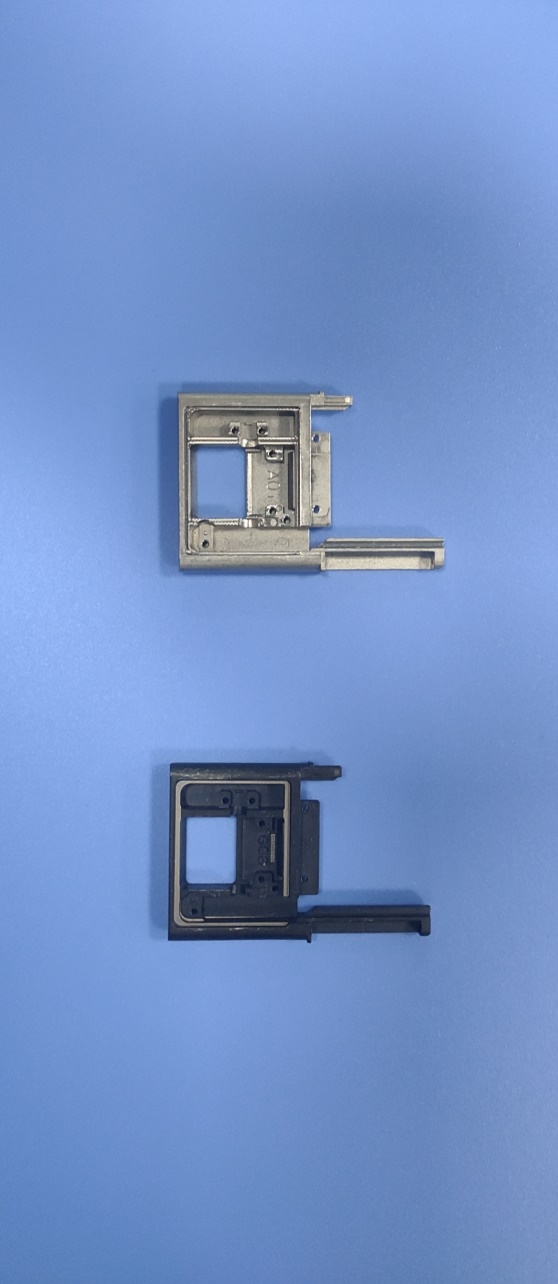 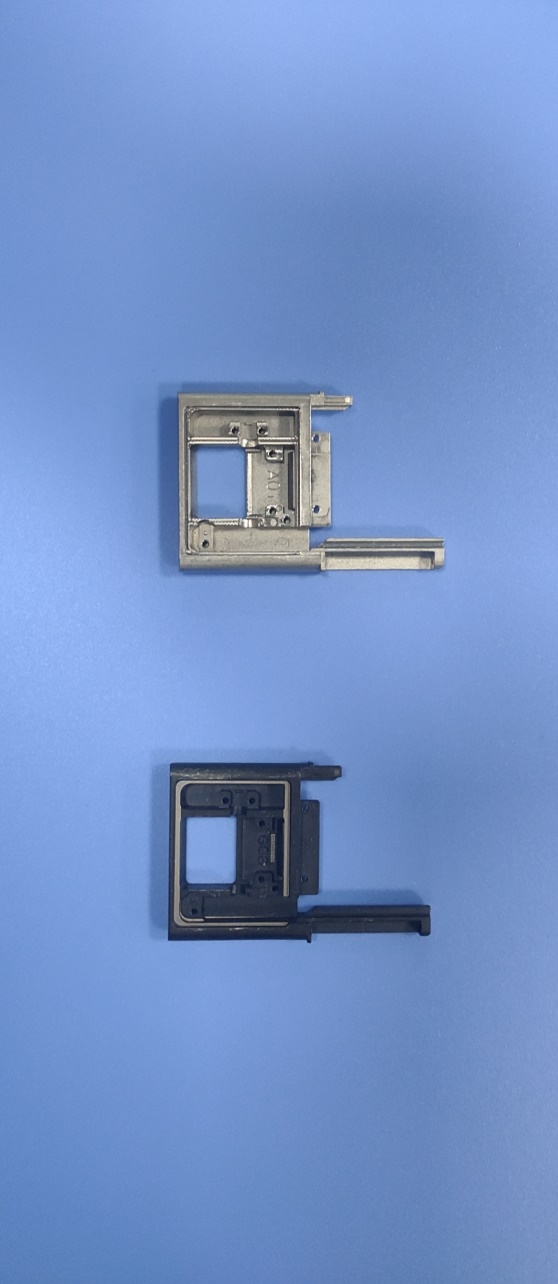 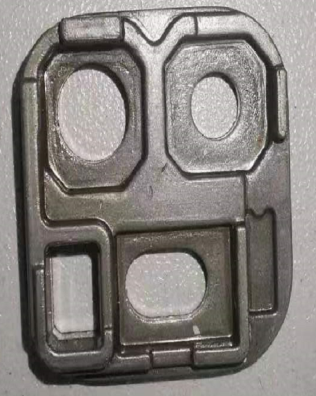 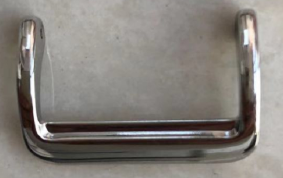 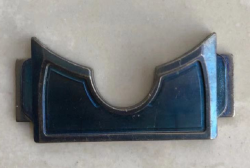 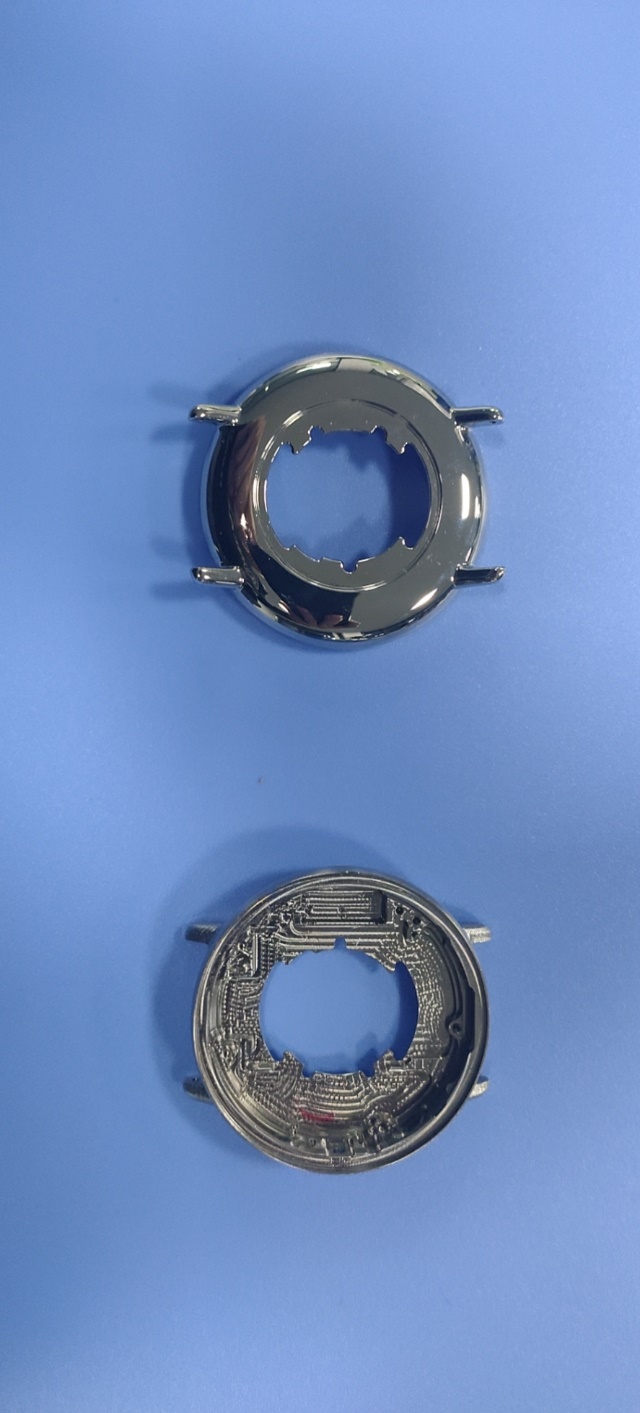 主营产品|Product
CNC精密加工结构件（CNC precision machining of structural parts
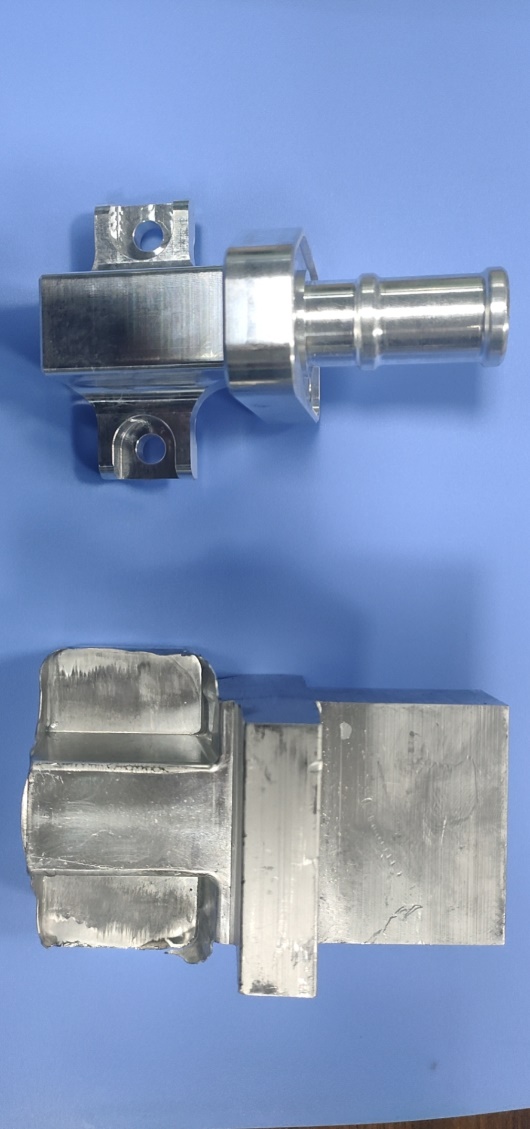 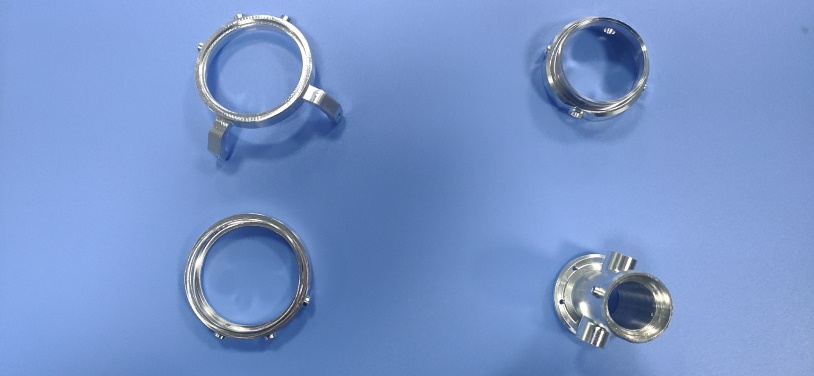 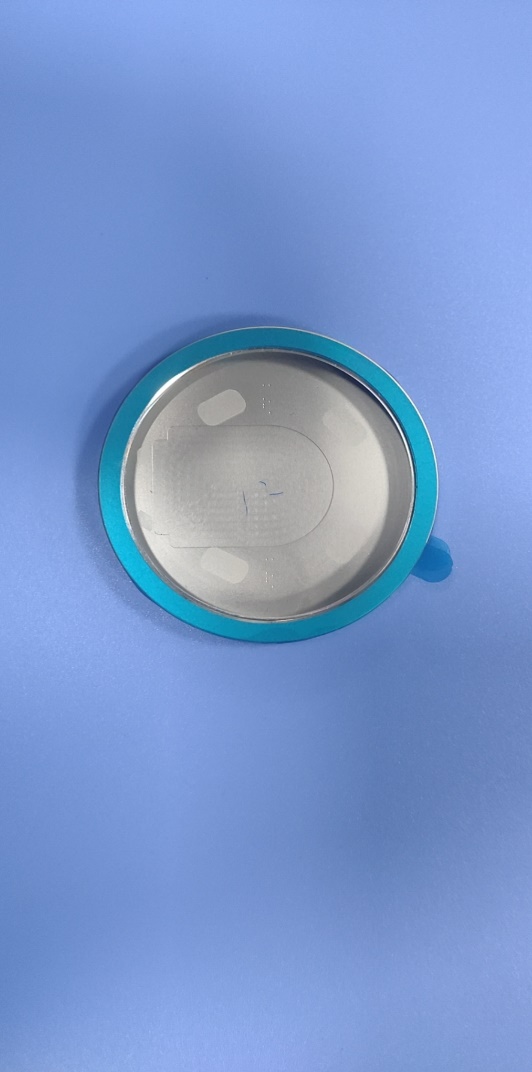 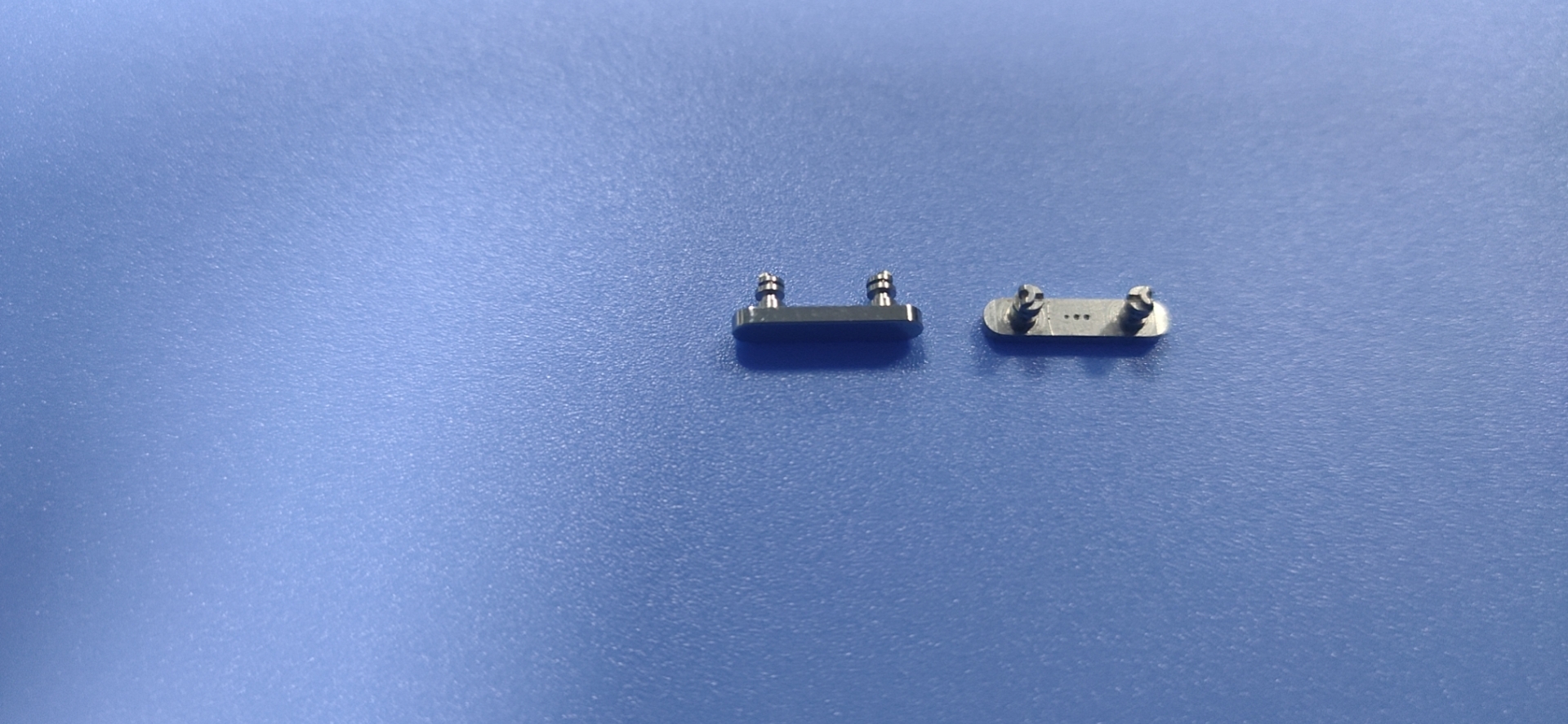 销售网络|Channel
宁德时代
成都捷普
重庆比亚迪
无锡绿点
武汉开特
东莞华为
联系我们|Contact
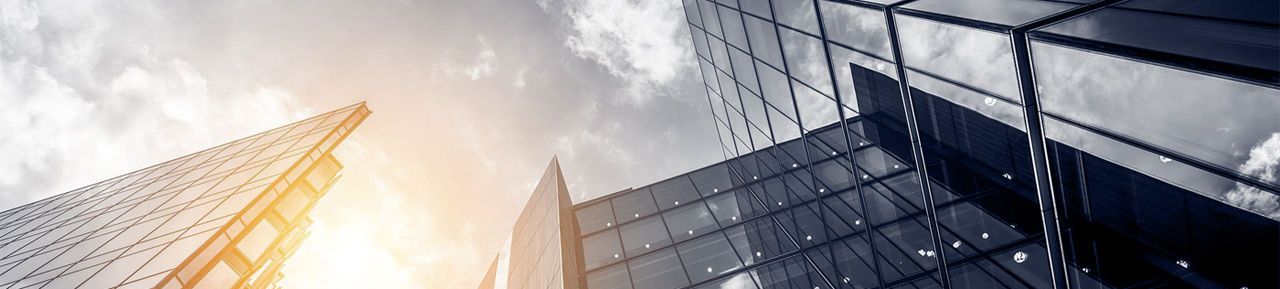 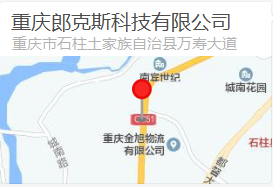 重庆工厂
苏州工厂
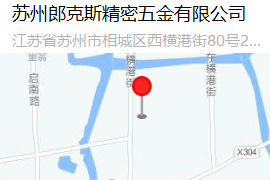 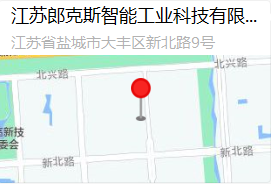 盐城工厂
苏州相城区阳澄湖镇西横港街80号
No. 80, Xihenggang Street, Yangchenghu Town, Xiangcheng District, Suzhou, China
0512-65863866
重庆石柱土家族自治县万寿大道
Wanshou Avenue, Shizhu Tujia Autonomous County, Chongqing
盐城大丰区高新区新北路9号
9 Xinbei Road, High-tech Zone, Dafeng District, Yancheng City, China
0515-83858116
竭尽所能，我们让它变得更强
We like to make strong of things
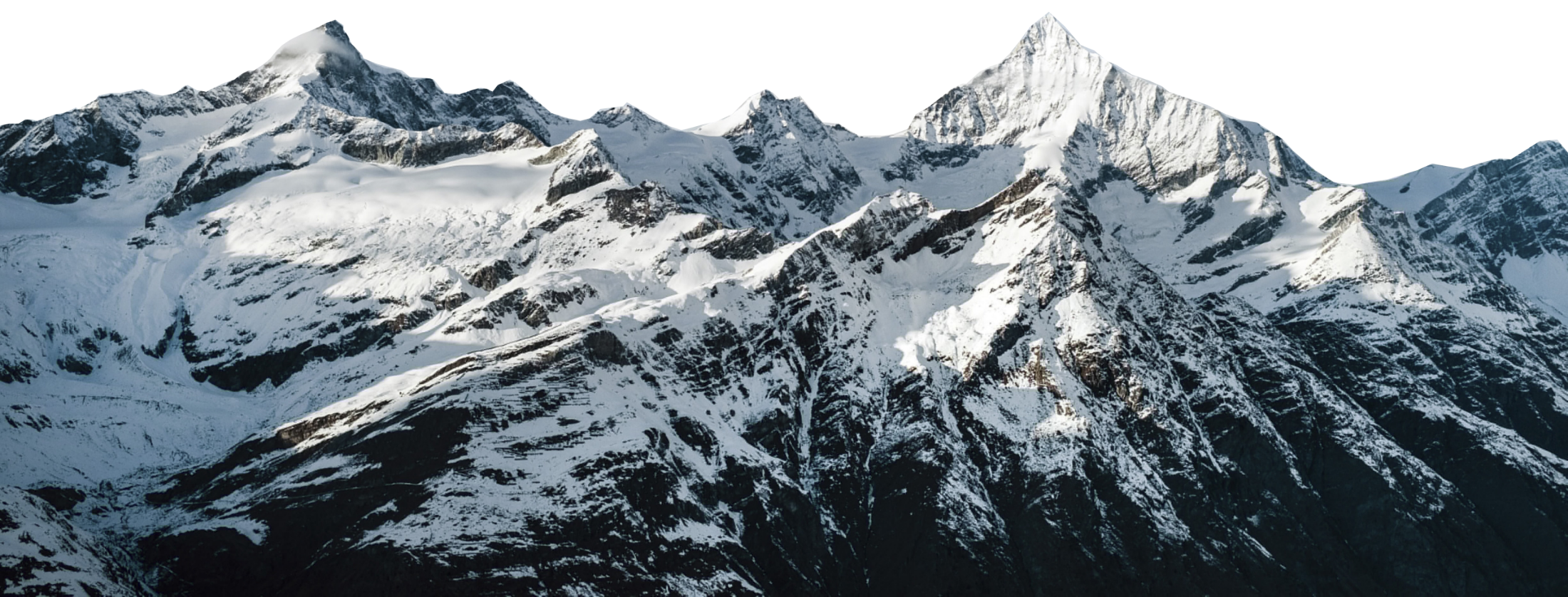